УВО «Белорусский государственный технологический университет»инженерно-экономический факультет
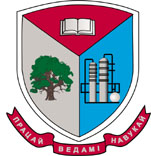 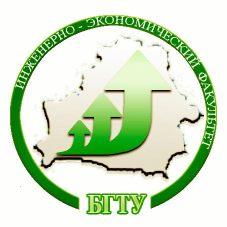 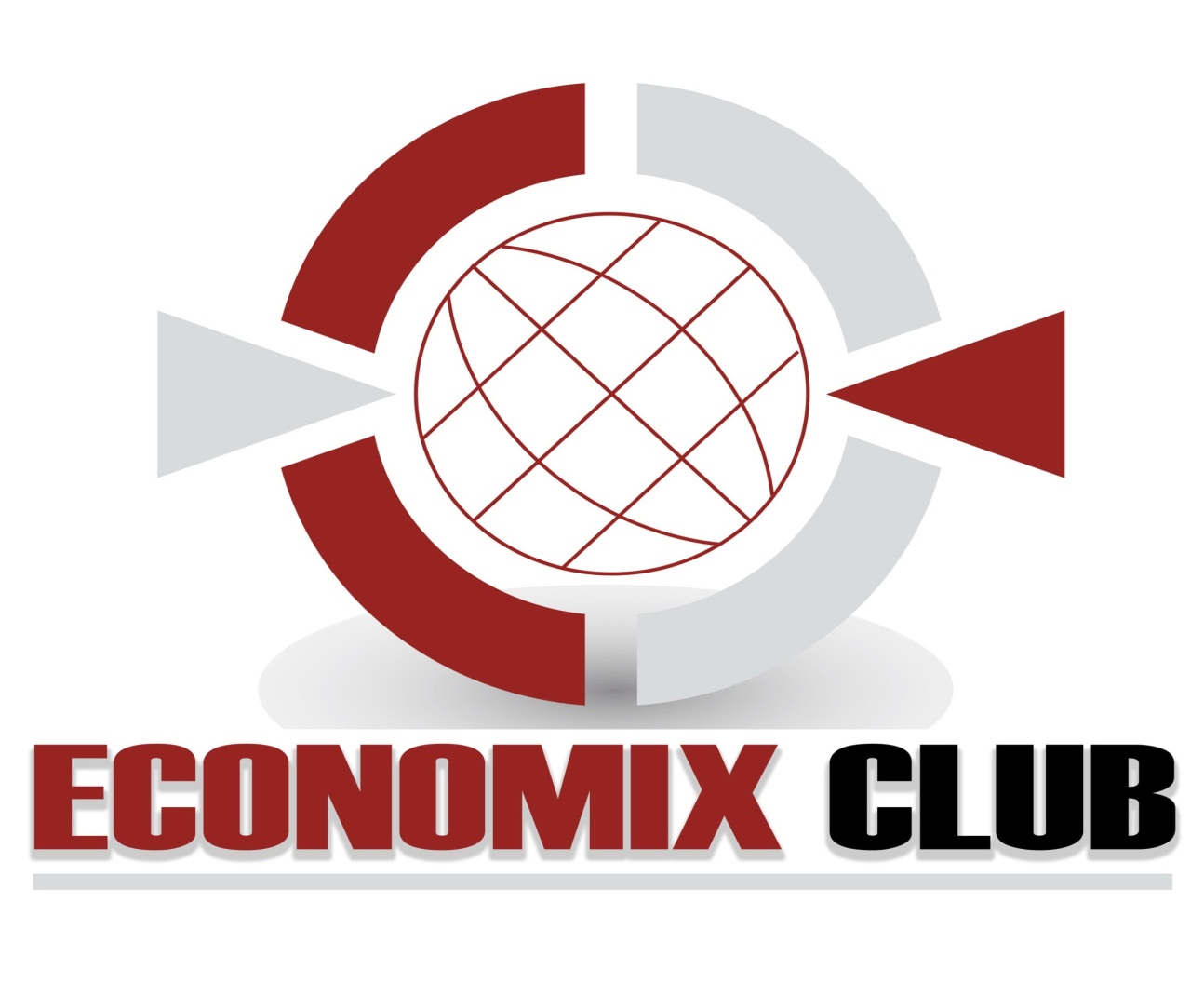 2016 год
EconoMix CLUB
Знать, 
	    уметь, 
		        делать, 						     побеждать!
2
2016 г.VII Международный чемпионат «МОЛОДЕЖЬ В ПРЕДПРИНИМАТЕЛЬСТВЕ -2016», Гомель, 19-21 мая
Диплом 1-е место в лигеДиплом в номинации «Лучшая команда»Диплом в номинации «Общественное признание»
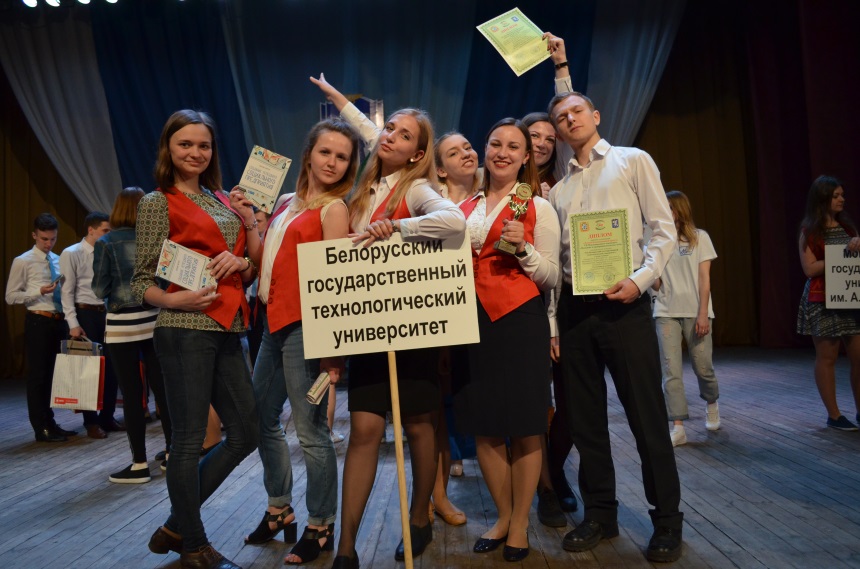 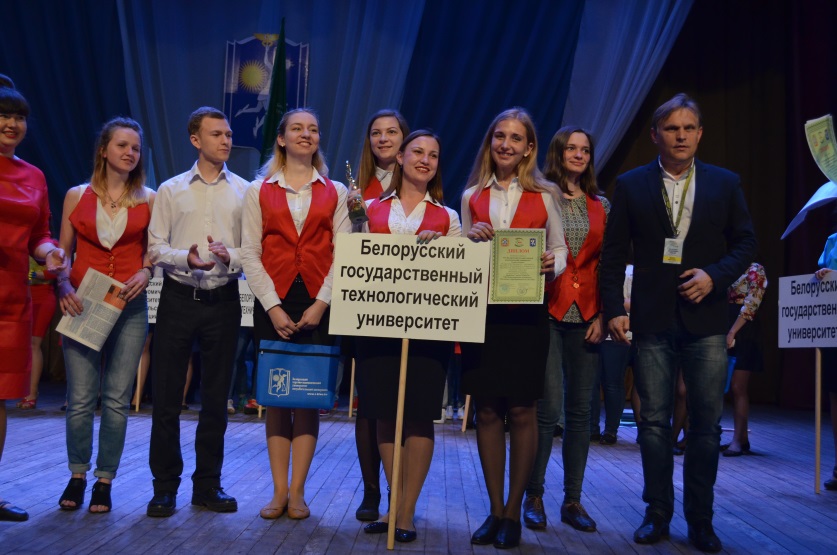 IX Международный студенческий коммуникационный форум «PR-кветка 2016», Минск, апрель 2016
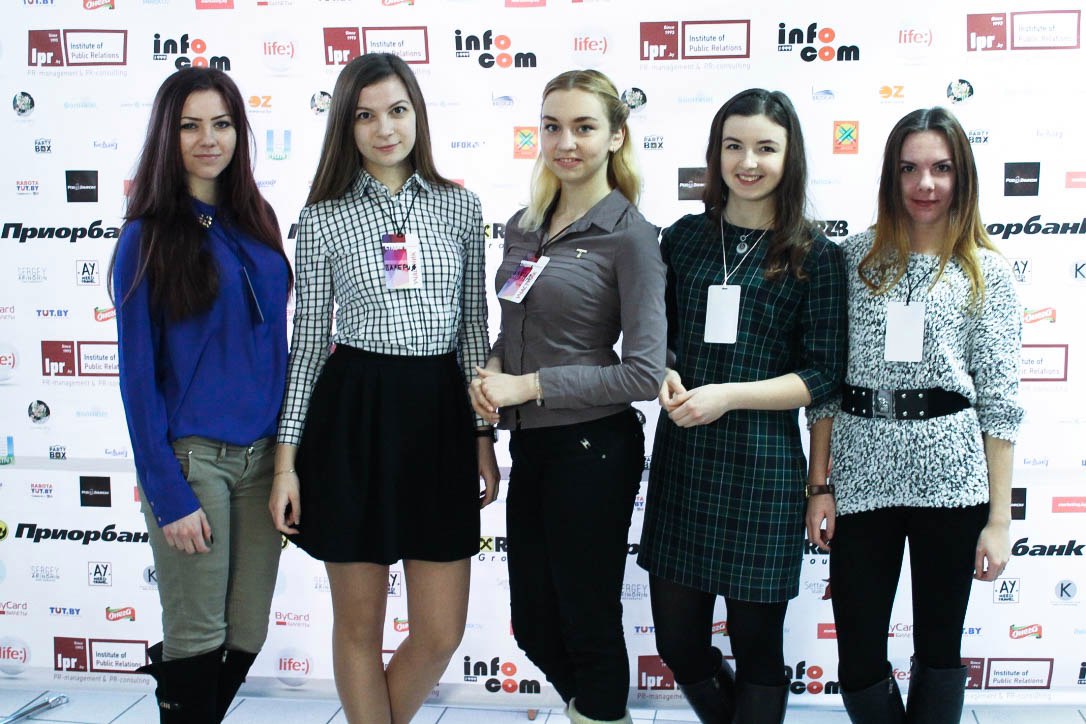 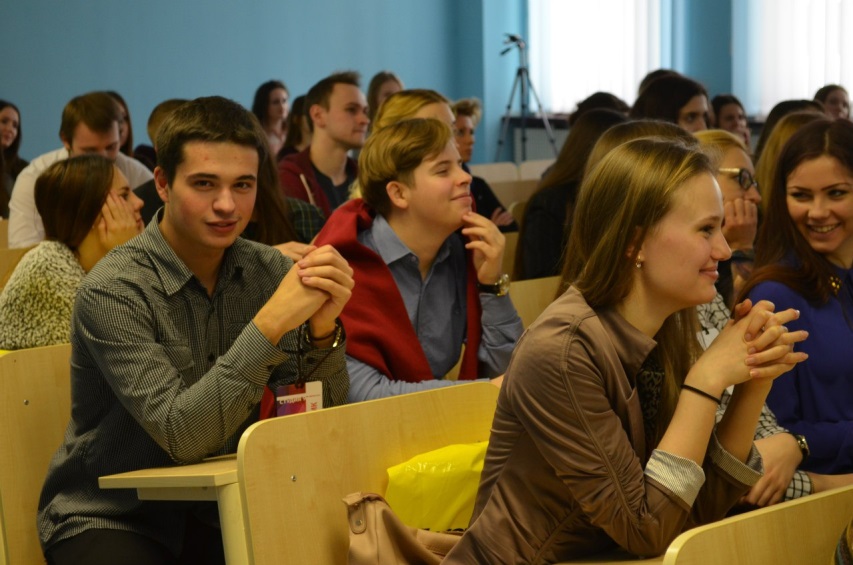 I Республиканский конкурс  инновационных проектов «InPro», БГТУ, 19 октября
Гран-при, диплом 1 степени, диплом 3 степени в секции “Инновации в промышленности, а также 3 место в секции «Социальные проекты»
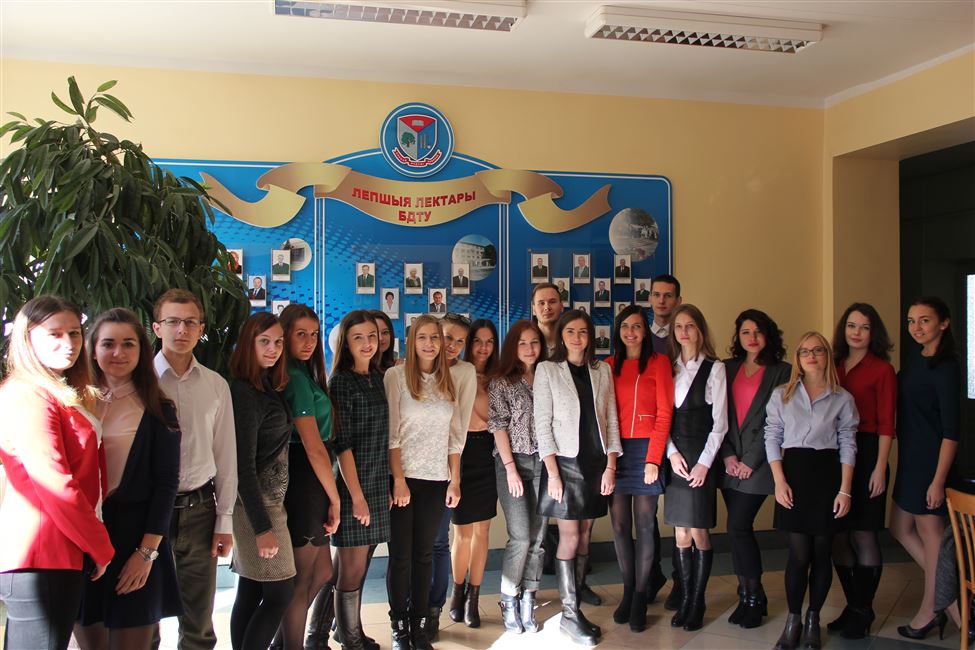 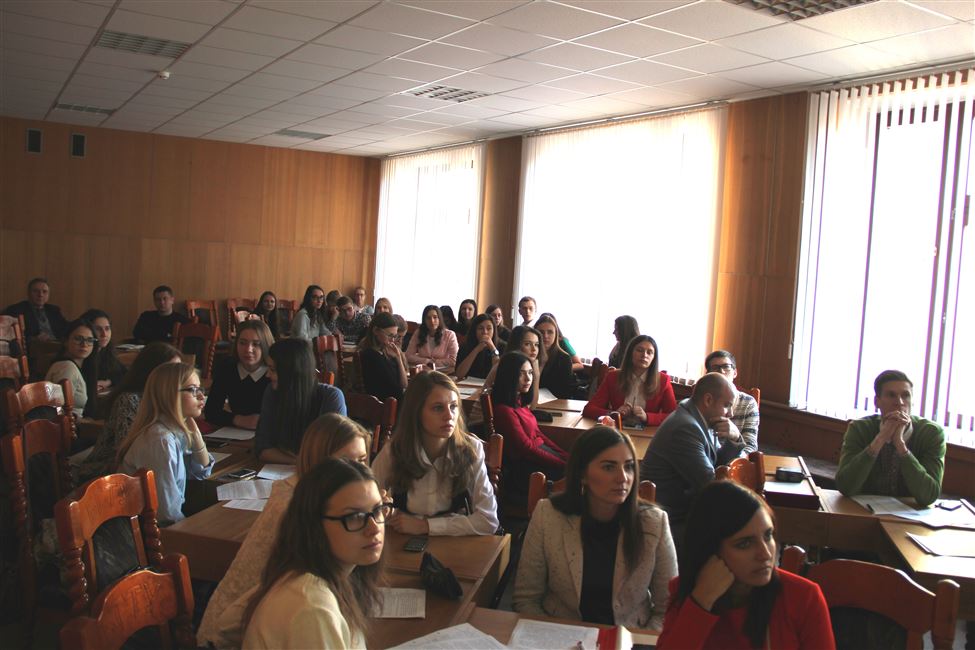 Международный форум студенческой и учащейся молодёжи «Первый шаг в науку – 2016»,бизнес-инкубатор Парка высоких технологий, 4 ноября 2016
Диплом I степени
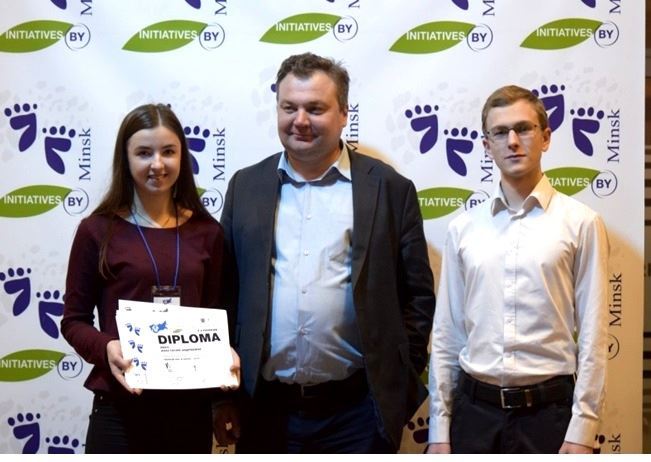 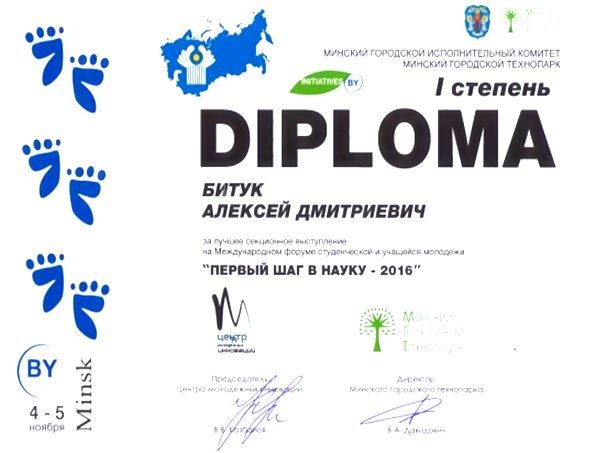 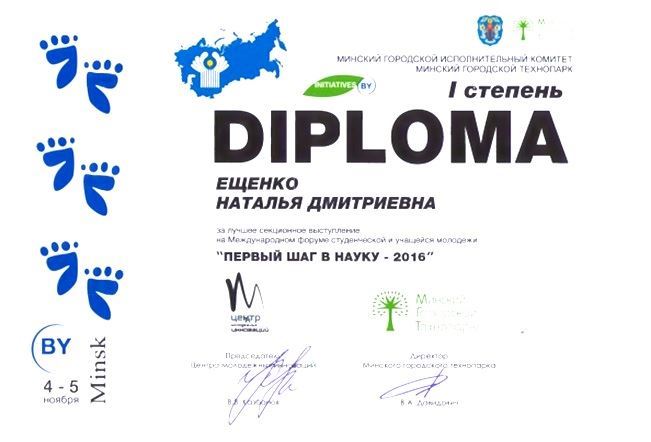 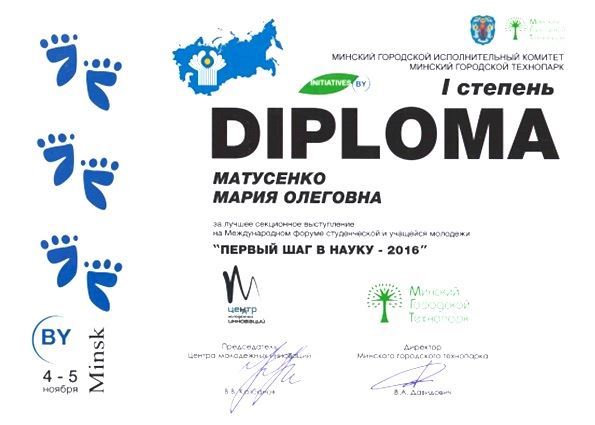 Ярмарка инновационных идей  «Smart Patent’16» в рамках инновационной недели «INMAX’16»  30-31 ноября, г.Минск10 проектов представлял СНИЭК «EconoMix»
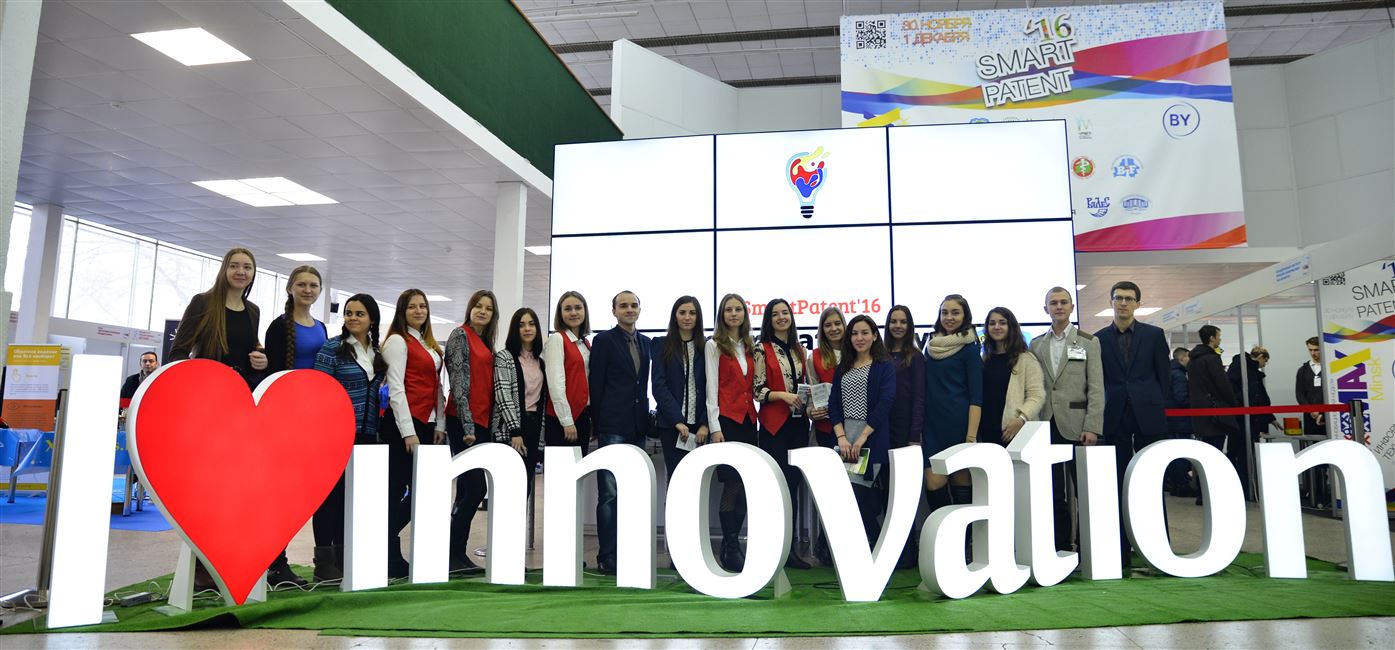 IV Международная студенческая олимпиада по менеджменту и экономике «Бизнес-проект». 6-8 декабря 2016 г., г. Минск, ГИУСТ БГУ
Публикации бизнес-предложений – 6 проектов
Диплом за победу в номинации «Чистый мир»
 2 место по результатам тестирования
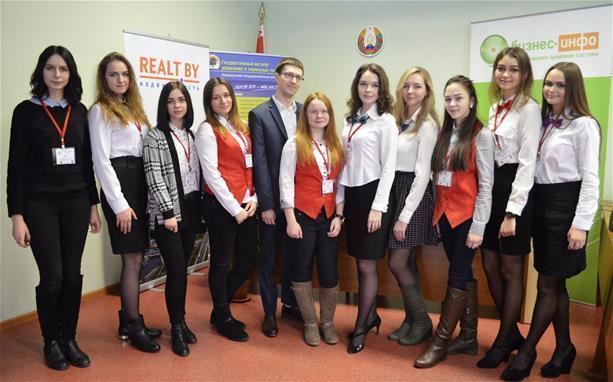